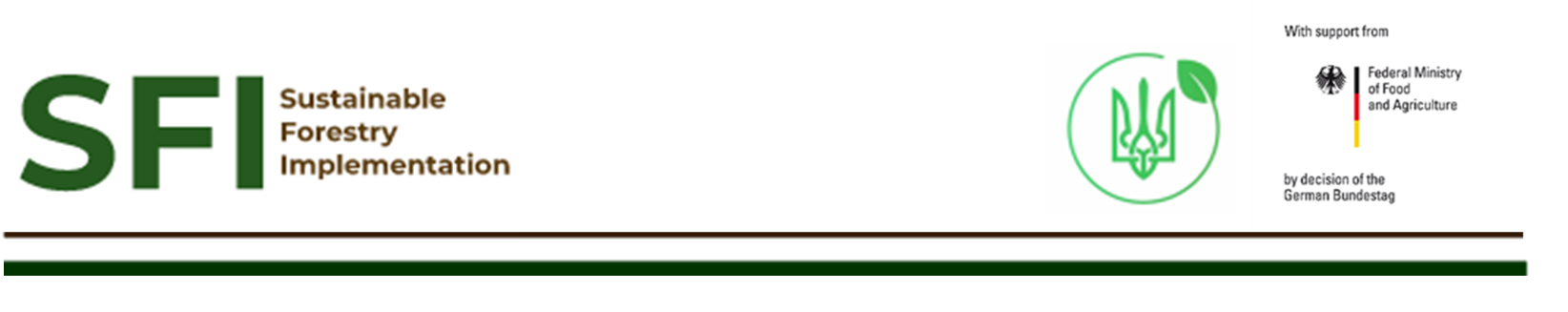 Analysis of the environmental parameters of the NFI: How forest monitoring is developing?
Vitaliy Storozhuk, National coordinator of the SFI project
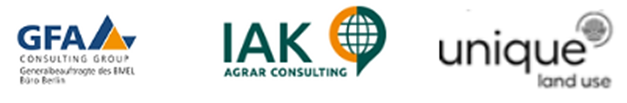 Round table «SFІ project: results and prospects», 05.12.2024, Кyiv-Berlin
Environmental parameters of NFI
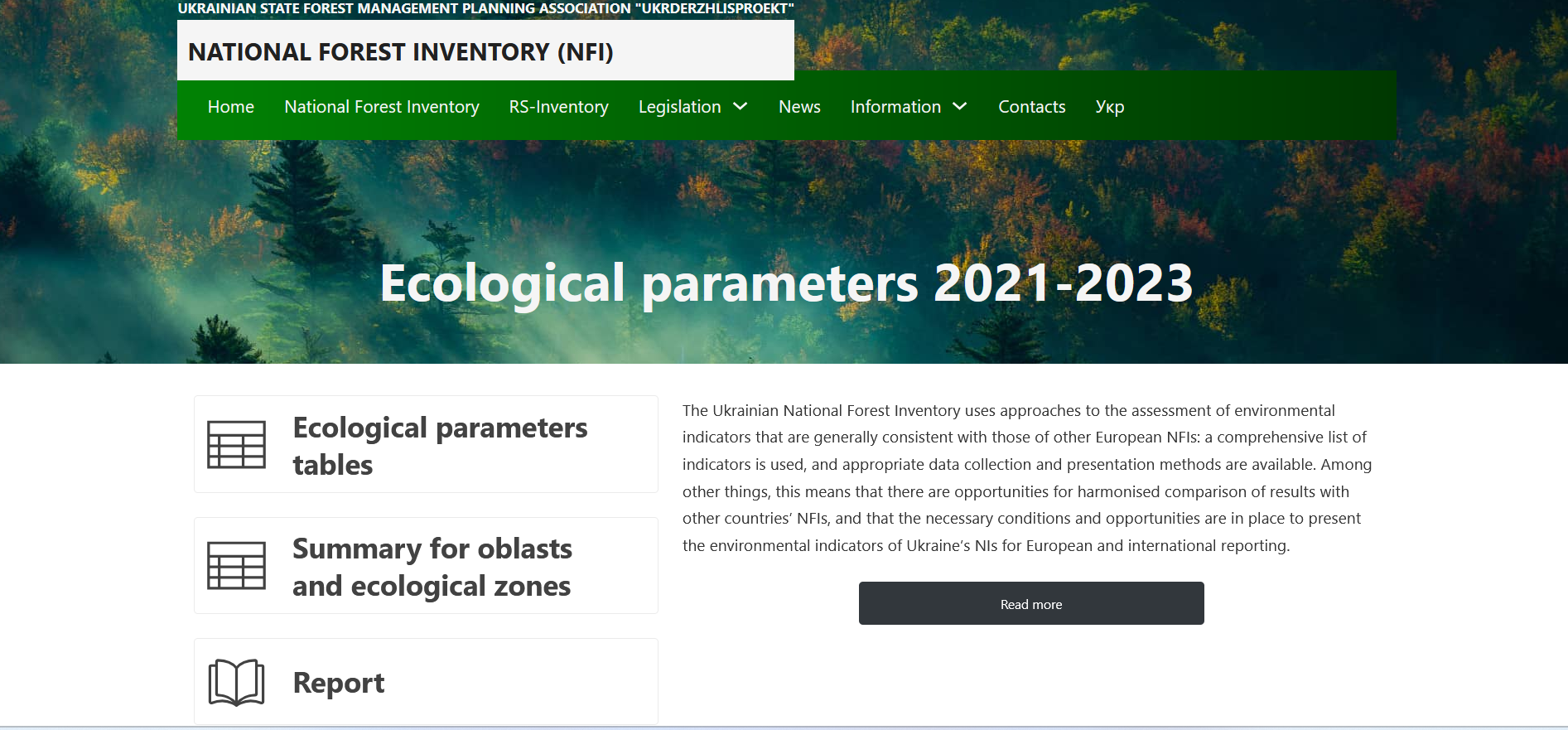 Reporting tables of the NFI conduct procedure:
Group 6. Indicators of biodiversity and stand structure
Group 7. Indicators of the sanitary condition of plantations and trees
Forest Code of Ukraine: 
Generalised information on forests for the needs of planning, including strategic planning, forest management, state forest cadastre, forest monitoring
https://nfi.lisproekt.gov.ua/ecological-parameters-2021-2023/
2
[Speaker Notes: Результати оцінки екологічного стану лісів за адміністративними областями та природними зонами України для доступних для обстеження у 2021-2023 роках територій.
сприяння у розвитку національної системи моніторингу лісів як складової моніторингу довкілля та виконанні Україною зобов'язань щодо міжнародного моніторингу]
NFI contribution to forest biodiversity assessment
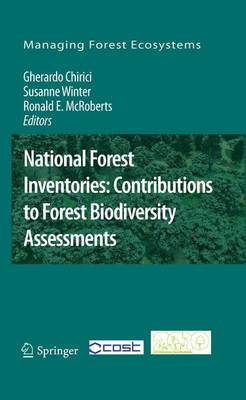 [Speaker Notes: Українська НІЛ використовує підходи до оцінки екологічних показників, що загалом відповідають підходам інших НІЛ Європи: використовується вичерпний перелік показників, наявні відповідні методики збору та представлення даних.]
Certain assessments and analyses of environmental indicators
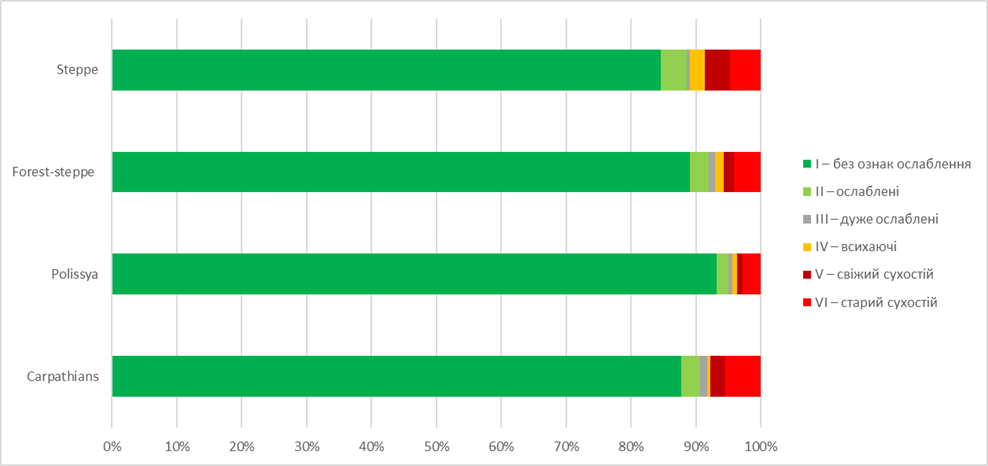 [Speaker Notes: Результати оцінки
Проаналізовані в дослідженні показники біорізноманіття, що стосуються структури насаджень підтверджують, що тривалий період ведення лісового господарства орієнтованого переважно на досягнення високої продуктивності насаджень врешті привів до значного поширення простих за структурою насаджень (одноярусні, одновікові, монокультури). 

В умовах зміни клімату подібні насадження є нестійкими та вразливими до зовнішніх впливів. Це вимагає розширення практики впровадження у лісовому господарстві України методів наближеного до природи лісівництва, спрямованих на формування насаджень комплексної структури. 
Санітарний стан насаджень та дерев не виглядає загрозливим. За оцінками WWF наявність 5-8% сухостою є необхідною природною умовою розвитку насаджень, при цьому понад 85% дерев за результатами цього дослідження взагалі не мають ознак ослаблення. 

Включення до національної інвентаризації показників загального стану (крони) дерев (дефоліація, дехромація до 2016 року оцінювалися на ділянках екологічного моніторингу І рівня) поки що не дало результатів, які можна прийняти за достовірні оцінки


Дослідження виявило потребу подальшого комплексного аналізу показників, що дозво-ляв би аналізувати інформацію кількох звітних таблиць. Наприклад, буде логічним на-далі проаналізувати відносні об’єми накопичення сухостою в насадженнях в порівнянні з загальними запасами деревостанів. Відповідно поширення впливів на насадження, покриття підліском та надґрунтовою рослинністю, об’єми сухостою доцільно надалі проаналізувати в комплексі з даними про повноти деревостанів.]
Deforestation
Forest fires
Forest fire risk assessment
Disturbance of tree cover
NFI - the basis for the future of EU forest monitoring
Proposal for a Regulation on a monitoring system for sustainable European forests (2023)
Species composition
European forest types
Harvesting
Standing dry timber
Protected forest areas
Location of Natura 2000 forest habitats
Numbers of common forest birds
Virgin and old-growth forests
Timber production and trade
Forest biomass for bioenergy
Endangered species
Other land covered with woody vegetation
Forest habitats outside Natura 2000 sites 
Forest naturality classes
Presence of invasive species
Diversity of non-woody vegetation
[Speaker Notes: Підтримка НІЛ обумовлена також процесом набуття членства в ЄС. Проект Регламенту про систему моніторингу для стійких європейських лісів передбачає отримання стандартизованих даних ДЗЗ, гармонізованих даних НІЛ та додаткових даних на основі загальних методологій]
NFI is the basis for future forest monitoring in Ukraine
[Speaker Notes: Збір  екологічних показників слід розглядати в контексті розширення ролі національної інвентаризації лісів як єдиної платформи для національного моніторингу лісів в рамках загальнодержавної системи моніторингу довкілля. 

Закон Про охорону навколишнього природного середовища, 
(редакція, що відбудеться пізніше): 

Державна система моніторингу довкілля включає такі підсистеми:
г) моніторинг лісів;]